Strategy and vision for the future of corrosion control
Dr G H Thanki
Director & Principal Consultant
Corrosion Control & Monitoring Consultancy
Vadodara
www.corrosionawreness.com

Lecture delivered as course leader 
During Two day Programme on 

“Advanced Corrosion Management 2014”  
Mumbai on 30th & 31st   Jan 2014

Organized by 
Indian Knowledge Center
Prediction and Assessment of Corrosion
The current trends in industries are towards attaining increased economic benefit through maximizing service life of existing equipments without sacrificing its integrity. 
This new thrust incorporates a holistic approach in which the boundaries between conventional engineering disciplines are not fixed.
Prediction and Assessment of Corrosion
A team approach to solve problem aims to:
Expand the use of accurate predictive models, 
Refine more quantitative fitness-for-service assessment methodologies and 
Utilize laboratory experimental simulation techniques.
Development and use of predictive models
The analytical assessment of corrosivity severity is critical, since it can provide the direction to ensure proper utilization of materials and corrosion control methodologies in the construction and operation of industrial plants.
Development and use of predictive models
This assessment involves the use of predictive models. 

The two potential limitations in modeling are as follows: 

Most theoretical models tend to be simplistic leading to over conservatism
or….
Development and use of predictive models
2) 
They are limited to only a narrow range of parametric effects, which makes them of limited practical value. 
It is also limited by the fact that they require input data that cannot be easily obtained or related to plant operating parameters.
Fitness-for-service methodologies
Fitness-for-service (FFS) assessments are quantitative engineering evaluations, which assess the structural integrity of equipment containing planar and /or volumetric flaws for continued service.
Fitness-for-service methodologies
FFS assessments are typically multidisciplinary in nature, requiring cooperation of personnel specialized in the areas of inspection/NDE, corrosion, process chemistry, metallurgy, stress analysis, fracture mechanics and statistical analysis.
Fitness-for-service methodologies
FFS assessments are usually undertaken to determine 

    1)	If flaws require repair prior to continued   service 
    2)	If flawed equipment can continue to operate safely until the next scheduled turnaround, and/or 
    3)	If the equipment needs to be replaced.
Fitness-for-service methodologies
The FFS assessment procedures in the proposed API RP 579, adopted as a petroleum and petrochemical industry standard, cover both the present integrity of the equipment, given a current state of damage. 
The forms of damage addressed include general and localized corrosion, blisters and laminations, crack-like flaws, brittle fracture, fatigue, creep, environment cracking and embrittlement.
Fitness-for-service methodologies
The assessment procedures detailed in the proposed API RP 579 are organized by flaw type and /or damage mechanism. 
The first step in the FFS assessment is to identify the damage mechanism. 
It involves review of the original design and fabrication practices, materials of construction, in-service environmental conditions and past service history.
Fitness-for-service methodologies
The next important steps in any FFS assessment involve the characterization or idealization of the detected flaws. 
Current FFS and life assessment methodological employ conventional fracture mechanics theory in the assessment. 
Hence, appropriate idealizations of the corrosion-induced damage, consistent with conventional planar or volumetric defects, must be made.
Fitness-for-service methodologies
The material properties required to conduct a proper FFS assessment include yield strength, tensile strength and fracture toughness. 
If a remaining life assessment is required to assess the growth of planar flaws, then an estimate of the environment crack growth rate in the service environment is also required.
Fitness-for-service methodologies
The FFS procedures provided in the proposed API RP 579 document are deterministic in that all of the required inputs to the assessment are assumed known.
Laboratory simulation and corrosion testing
Laboratory testing is one of the basic and important tools available to investigate complex interactions of variables that exist in real service applications. 
Data can be developed which have both applied engineering significance and provide insight into fundamental relationship in engineered systems that can be used as stepping stone to achieve quantum leaps in efficiency, reliability and safety.
Laboratory simulation and corrosion testing
The need for simulation varies greatly depending on the purpose of the test.
Corrosion tests are usually conducted for three reasons.
Laboratory simulation and corrosion testing
(1)	
Optimization-comparison of the response of two or more materials or material conditions relative to a particular form of corrosion.
Laboratory simulation and corrosion testing
(2)	
Qualification - verification that the material has a required conformance to composition and that the metallurgical or fabrication process have resulted in a microstructure that will provide adequate corrosion performance.
Laboratory simulation and corrosion testing
(3)	
Evaluation- assessment of the influence of process changes (e.g. temperature, additives, inhibitors, and product purity).
Laboratory simulation and corrosion testing
To expand the applicability of corrosion testing as an assessment technique for modern industrial processes, development work is required such as: 
1)	Review of service or failure records on a range of material conditions or over a range of process variables
Laboratory simulation and corrosion testing
2)	Analysis of field or in-plant tests in actual service environments, and 
3)	Use of laboratory exposure tests conducted under simulated service conditions.
Laboratory simulation and corrosion testing
In the study of corrosion in simulated environments, the concept of "Reasonable Worst Case" scenario has been a guiding light. 
"Reasonable" includes two aspects, reasonable in terms of expense and time.
Keeping these two aspects in mind, one must first define and preserve the active in-service mechanism(s) of corrosion and one condition to determine the severity of corrosion.
Laboratory simulation and corrosion testing
Laboratory simulation provides corrosion data in complex systems which, in turn, can be used to extend corrosion models, optimize materials selection and corrosion control efforts, and provide rigorous input data for FFS studies.
Laboratory simulation and corrosion testing
Based on laboratory studies and in-services experience many models have been proposed to predict the remnant life of components afflicted by corrosion cracking processes. 
These models are based on cyclic endurance or crack propagation rates. 
They account for superposition of various processes or competing and complementary processes and/or interaction of various processes.
FUTURE DIRECTIONS
The cost of corrosion in our country has gone up nearly four times in the last decade.  
Most of this amount is still spent on replacing components and for the conventional cathodic and anodic protection systems.
FUTURE DIRECTIONS
Reduction of these costs would mean that awareness has to be created in industries about corrosion and its prevention.  
Also, considerable attention has to be paid towards development of advanced engineering techniques and improved material to combat corrosion.
FUTURE DIRECTIONS
From futuristic point of view, more efforts need to be put into novel material development, which would automatically sense the environment and create a surface barrier to combat it.
FUTURE DIRECTIONS
The smart materials come under the category of materials, which can mimic the nature, that is the capability to diagnose the fault and apply a suitable therapy during the application.
FUTURE DIRECTIONS
The newer materials like functionally gradient materials will revolutionalise the high temperature, aggressive and electronic environments where deviations in the properties across an interface is the main problem deteriorating the life of the components.
FUTURE DIRECTIONS
Smooth departure from the interface in many ways like composition, physical and chemical properties will make these classes of materials a ‘darling’ of the materials community in the coming decades. 
In this area we have no strength and total commitment should be made for the development of this class of materials.
FUTURE DIRECTIONS
Corrosion is basically a surface phenomenon. 
Surface modification technology needs to be further advanced and developed to make precisely graded surfaces that can combat corrosion over the entire lifetime of the component. 
Developments in nano-technologies and novel processing methods need to be integrated to most this end.
FUTURE DIRECTIONS
The principal economic drivers, for life assessment technology, involve, techniques that help extend inspection intervals, reduce inspection costs and reduce forced and scheduled outage durations. 
Acoustic emission techniques, on-line ultrasonic techniques, laser activated UT and other monitoring techniques hold great potential.
FUTURE DIRECTIONS
A lot need to be done in advancement of signal analysis techniques from various non-destructive monitoring methods, used in plants. 
The development of these techniques should encompass possibilities of identification of corrosion process by just observing the signals and also give a precise idea on the size and shape of defects.
FUTURE DIRECTIONS
Another potential area of corrosion research advances is the modeling of the corrosion process of predicts life of a material in an aggressive environment. 
These models should be able to apply predictions based on laboratory tests to field applications.
FUTURE DIRECTIONS
They should account for the innumerable variables of the environment and material Development of these models that account for all variations would help in accurate prediction of remnant life of components.
Quantification of corrosion damage
On-line corrosion monitoring has become an important aspect of the design and operation of modern industrial plants. 
It allows plant engineering and management to be aware of the extent of damage caused by corrosion and also the rate at which this damage is occurring.
Quantification of corrosion damage
The factors which motivate engineers for installing corrosion in operating plants, the susceptibility of materials in industrial plants to corrosion, unanticipated conditions like leaks, spills, fires, earthquakes etc., which can cause corrosion, and handling of new processes or chemicals or both. 
Finally corrosion monitoring can be helpful in verifying the effectiveness of preventive measures.
Quantification of corrosion damage
Selection of corrosion monitoring techniques depends on the possible corrosion processes that could occur in the component, purpose of the monitoring, the cost and applicability and reliability. 
It's desirable to include ‘redundancy’ 
(Repetition of messages to reduce the probability of errors in transmission)  
   so as to provide more confidence in the  information generated.
Quantification of corrosion damage
The electrochemical methods become feasible if there is access to the streams and equipment in question, otherwise, nondestructive method may be required. 
Also an important factor in considering monitoring methods is the response time required to obtain information from the method. 
A final consideration is one of safety and hazard potential.
Quantification of corrosion damage
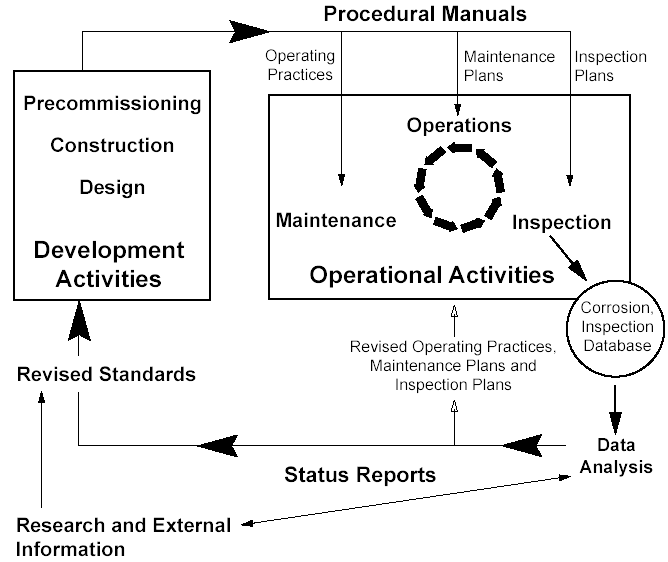 INFORMATION   FLOW  IN  CORROSION  MANAGEMENT
Quantification of corrosion damage‘heat exchanger tubes problem - a case in place’
Corrosion of various kinds is the major problem faced by heat exchanger tubes since they are subjected to continuous flow of high temperature fluids, steam, and other aggressive environments in various industries including chemical, petrochemical, refineries, thermal and nuclear. 
The deterioration of the tube material leads to the possibility of leak thus affecting the integrity of the tubes.
Quantification of corrosion damage‘heat exchanger tubes problem - a case in place’
The significant problems faced include wall thinning, pitting, stress corrosion cracking (SCC), hydrogen embrittlement, carburisation, decarburisation, denting and deposition of crud. 
Eddy current testing (ECT) is the most popular technique for monitoring of these tubes because of its ease of operation, versatility and reliability.
Quantification of corrosion damage‘heat exchanger tubes problem - a case in place’
It involves the generation of eddy currents in the tube material using a test coil and then measuring the changes in the impedance of the test coil when it encounters a discontinuity / defect or any other material anomalies.
Ferromagnetic materials [Phenomenon exhibited by materials like iron (nickel or cobalt) that become magnetized in a magnetic field and retain their magnetism when the field is removed ] can be monitored using a new technique called Remote Field Eddy Current Testing (RFECT).
Quantification of corrosion damage
Ultrasonic Testing (UT) uses sound waves having frequencies usually in the mega cycle range. 
UT can detect discontinuities oriented both in the plane of the normal to the surface of components using normal beam or angle beam transducer. 
Ultrasonic testing provides a sensitive detection capability for corrosion damage when access is not available to the surface exposed to the corrosion.
Quantification of corrosion damage
Stress corrosion cracking or exfoliation occurs by production of a new interface within the material, which causes reflections in a shorter time period than reflections from the back surface.
Ultrasonic thickness gauges are commonly used for detection of exfoliation, stress corrosion cracks, and general material thinning in an angular mode.
Quantification of corrosion damage
Quantitative evaluation of components requires the knowledge of crack size and possible growth rate. 
These information help in estimating the remaining life of the components / structure.
Quantification of corrosion damage
The quantitative assessment of vertical defects is done by time-of-flight-diffraction (TOFD) techniques. 
It uses the concept of diffracted ultrasound to size defects. 
The technique has been applied for detection of weld root corrosion of underground pipelines. 
The hydrogen damage in steels, in petroleum and fossil fuel plants, can be detected by using ultrasonic technique.
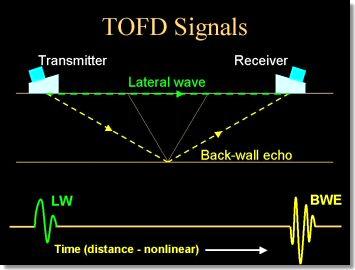 Quantification of corrosion damage
There is an increasing awareness of a heat exchanger failure mode commonly referred to as tube-to-tube sheet worming. 
This fault is characterized by leaking between the tube and the tube sheet brought on by the small 'channels' of tube wall loss, similar in appearance to worm holes.
Quantification of corrosion damage
The requirement to inspect the tube condition inside the tube sheet, a new technique called Quantitative Ultrasonic Analysis System and Recorder (QUASAR) has been developed. 
In QUASAR, an ultrasonic transducer lies axially along the tube and the pulse emitted impinges upon a mirror angled at 45˚ to the axis of the tube.
Quantification of corrosion damage
The ultrasonic pulse is deflected to penetrate the wall of the tube in a radial direction. 
An echo of the signals is returned from both the inside and the outside wall surface. 
The signal is displayed on a computer screen. 
The mirror rotates 360˚ and successive indications from each pulse are displayed sequentially on the screen.
Quantification of corrosion damage
As the probe is withdrawn at a controlled rate from the tube, the overlapping footprint of the ultrasonic scan covers every 25 mm square of the tube circumferentially and longitudinally, giving a complete recording of the tube's condition.
Quantification of corrosion damage
Acoustic emission technique (AET) is defined as the class of phenomenon whereby transient elastic waves are generated by the rapid release of energy from localized sources.
Quantification of corrosion damage
This dynamic nature of AET makes it the most highly potential technique for monitoring the integrity of critical structures and components, determining the severity of crack, and more important finding the trends in deterioration. 
All of which are important aspects of plant inspection and ideally suited to condition monitoring and life prediction programmes.
Quantification of corrosion damage
Intelligent pigs based on Magnetic Flux Leakage (MFL) and/or ultrasonic are frequently used for inspecting pipelines for corrosion defects. 
The relation between MFL signals and defects are indirect and nonlinear, thus requiring a good calibration and data analysis.
Quantification of corrosion damage
The resolution of the MFL pigs is determined by the number of MFL sensors that are mounted in the circumference of the pig. 
Ultrasonic pigs have the advantage that they provide a good quantification of the defect sizes.
Quantification of corrosion damage
The MFL technique is sensitive to localized changes in wall thickness, but rather insensitive to very gradual and smooth changes in wall thickness, since they do not create sufficient magnetic flux leakage signals. 
This technology can be used for gas and liquid lines up to propulsion speeds of about 5 m/s. 
In view of its accuracy and reproducibility, this technique can be used in successive inspections to determine corrosion rates
Quantification of corrosion damage
There is also interactive intelligent chemical sensor in which an intelligent material is involved in monitoring an electrochemical reaction, which is generating an electrical signal capable of directly triggering a chemical response when required.
Quantification of corrosion damage
Such a situation occurs during corrosion of conductive-polymer coated substrates, where the metal corrosion generates an electrical signal, which triggers a chemical reaction to stop the corrosion. 
A conductive polymer coating, containing a corrosion inhibitor as a counter ion is employed for such purpose. 
The release of the inhibitor for protecting the corroding structure is triggered upon the onset of corrosion.
Quantification of corrosion damage
It's becoming important to have corrosion-monitoring equipment that is compatible with computer systems, so that results can be displayed at will and the time normally associated with data reduction and analysis can be reduced.
A reliable monitoring system, which was not subject to premature positive signals, would be very helpful in that it would prompt action to prevent or minimize further damage.
Quantification of corrosion damage
To date, there are very few standard methods available for corrosion monitoring in industrial plants. 
The development of industry-wide, national or international standards for corrosion monitoring methods provides an opportunity to increase the availability and to reduce the cost of these methods.
Quantification of corrosion damage
It also provides an excellent process to eliminate shoddy or oversimplified approaches. 
The most important need of the hour is to have a corrosion data bank, which includes, the methodology and approach to assess signals from various NDE techniques involved in corrosion monitoring.
Vision for the future of corrosion control
Engineering approach to corrosion management is the best possible way to combat corrosion in industrial plants and also predict the remnant life of the component.
Vision for the future of corrosion control
Such a approach requires a detailed and thorough knowledge of the corrosion processes and their mechanisms, and the influence of metallurgical and environmental factors in determining the rates of the corrosion processes.
Vision for the future of corrosion control
An understanding of the corrosion processes leads to means by which corrosion could be combated. 
Appropriate choice of materials and fabrication processes, good design of component, use of chemical and electrochemical techniques, management of residual stresses are some of the corrosion control processes that have been discussed.
Design
Failure
Investigations
Nominated people
Perform,or lead,
investigations
Fabrication
Registration of
Failure incidents
Plant reliability
performance
Installation
Operation
Failures,
   Downtime,
Production loss,
 etc
Maintenance
Route causes
Proposed
Solutions and
Failure
categories
Inspection
Database
Agreed
Categorisation
And follow-up
           actions
Actions in response
To collective reliability
trends
Target
reliability
Collective
failures
Compare
Reliability policy
Problem register meetings
Action approval
Individual failures
Actions in response to
individual failures
Management controls
Overall model for closed-loop control of plant reliability
Vision for the future of corrosion control
On-line corrosion monitoring techniques, ranging from the conventional ultrasonic and eddy current testing to the new and exciting techniques like acoustic emission, help in assessing the deterioration of and remnant life of the component. 
Predictive models based on fitness -for-service methodologies help in assessing the structural integrity of components.
Vision for the future of corrosion control
Improved signal analysis for NDE techniques, accurately assess the type and size of defects and help in assessing ‘fitness for purpose’. 
Corrosion databank - containing methods to correlate the corrosion process to signals from on-line monitoring techniques, besides the regular corrosion parameters like crack growth rates etc. will go a long way in simplification of assessment of corrosion.